Representing Campus Research Data in a Comprehensive Tool
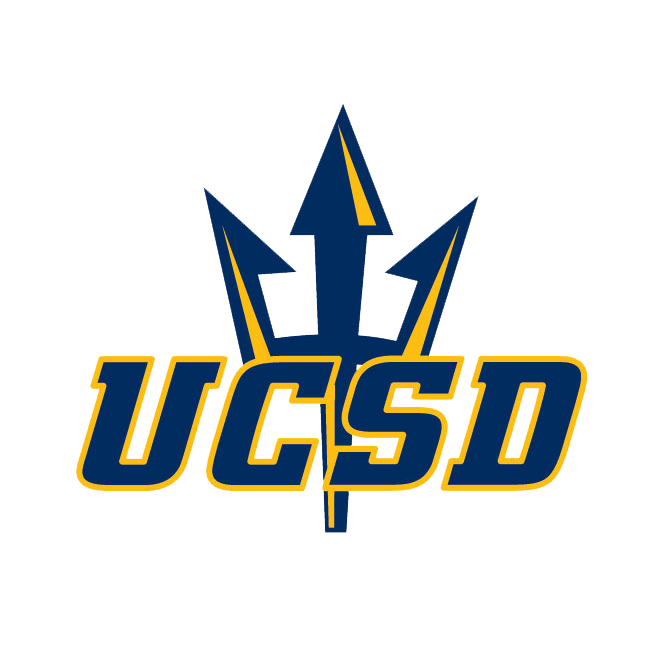 David MinorDirector, Research Data Curation ProgramUC San Diego Library
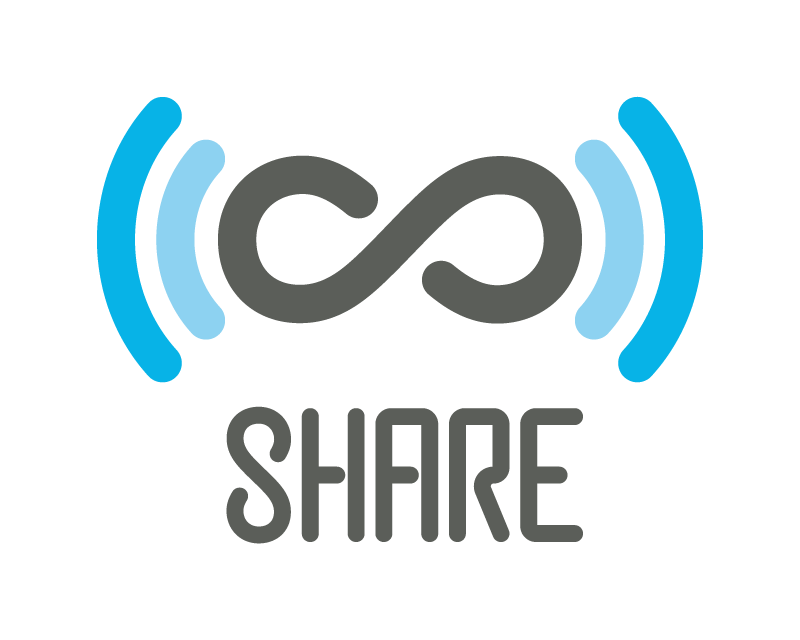 We’ve built a digital repository where we keep our digital collections, including research data.

http://library.ucsd.edu/dc
[Speaker Notes: We spent a number of years building a repository for campus research data
Facts about it
Couple of pics]
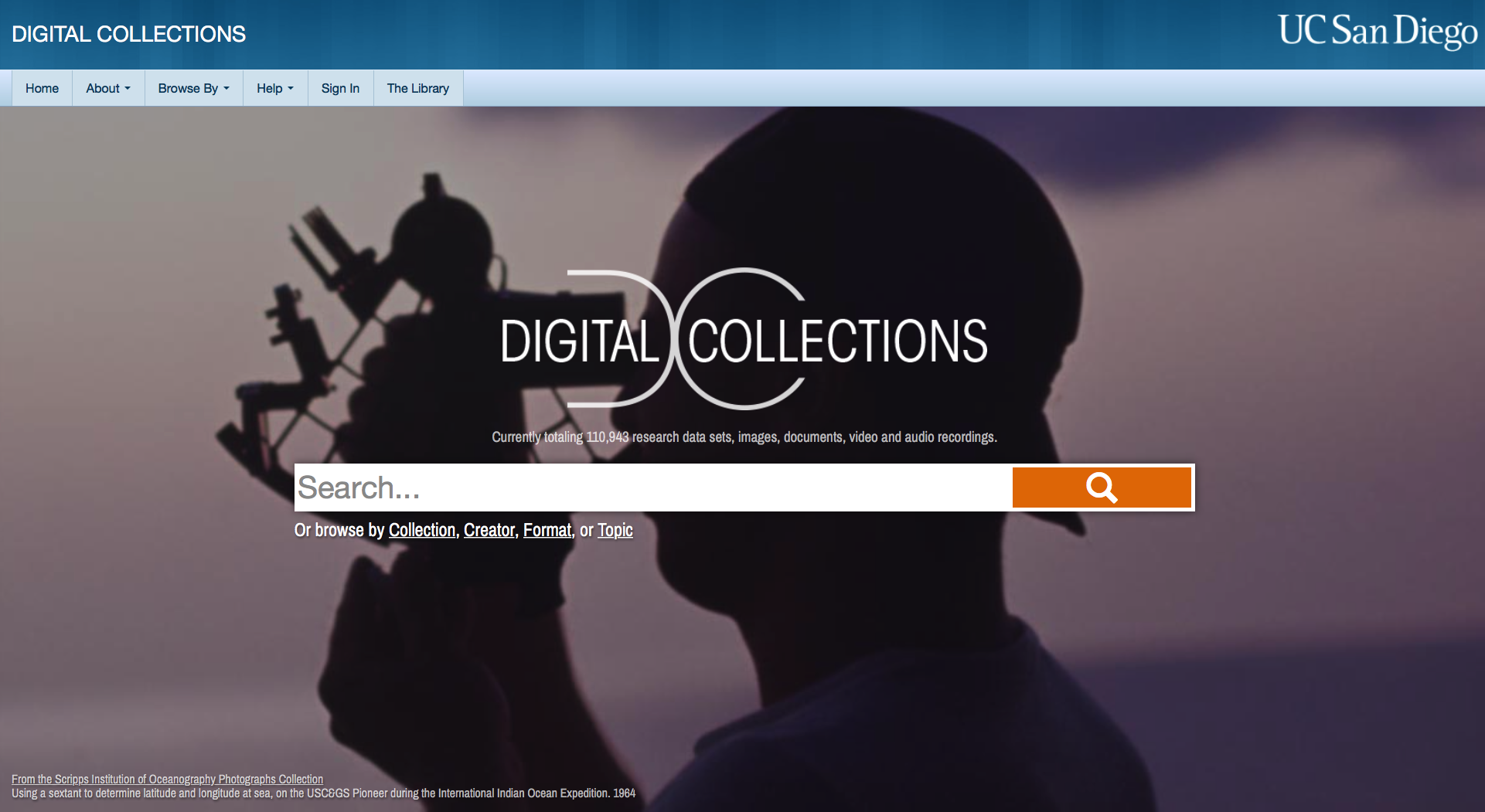 [Speaker Notes: We spent a number of years building a repository for campus research data
Facts about it
Couple of pics]
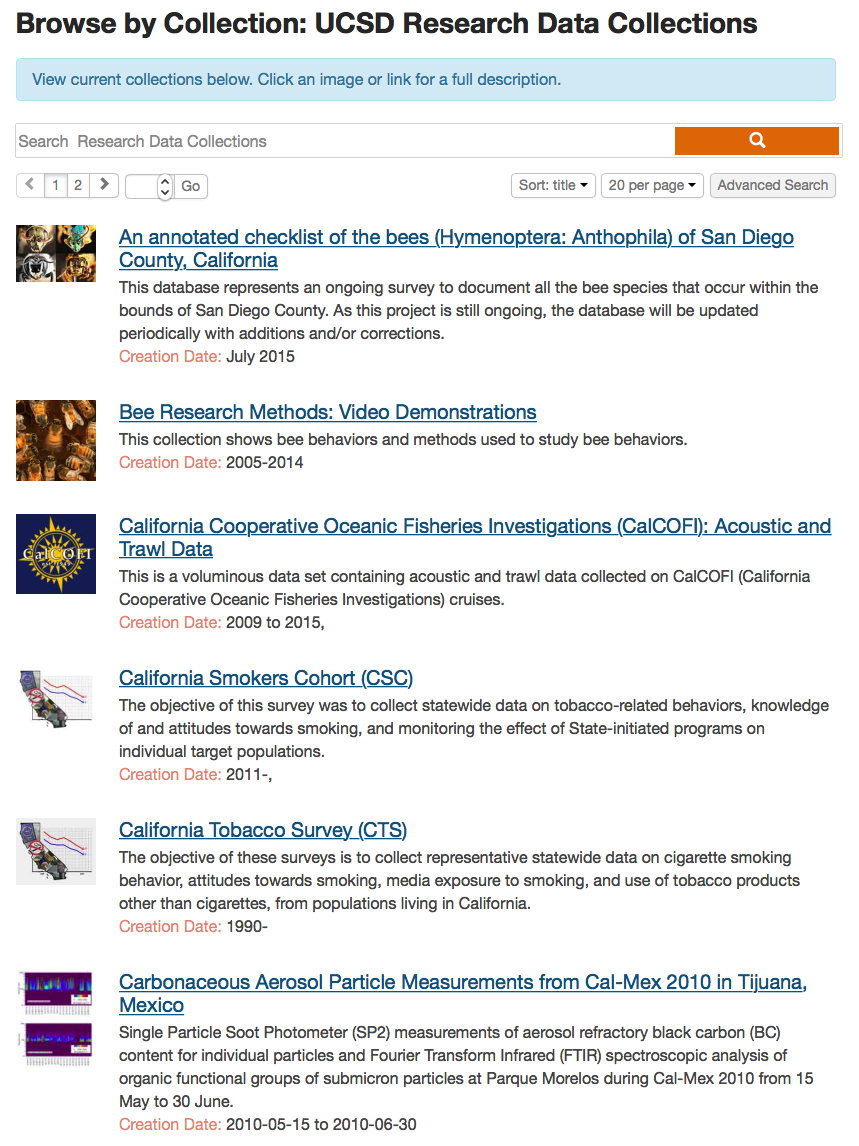 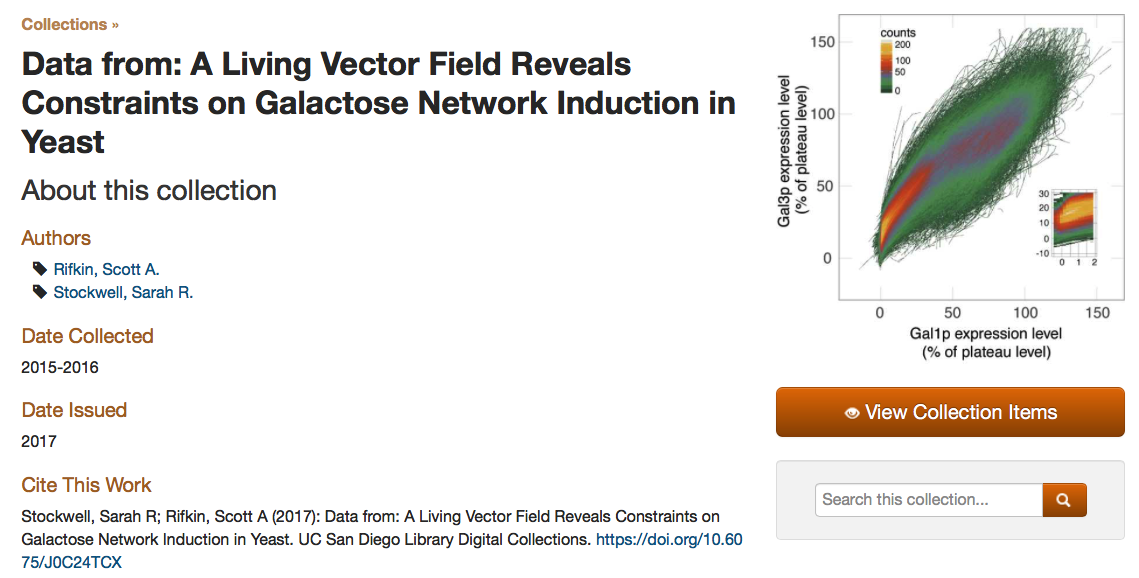 [Speaker Notes: It’s been moderately successful, and we’re kept busy adding data to it]
But … 99% of campus research data will never go in our repository.
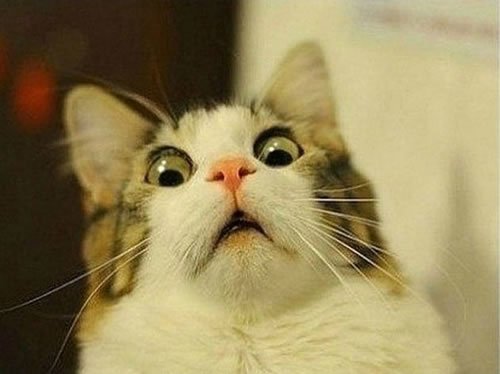 [Speaker Notes: We spent a number of years building a repository for campus research data
Facts about it
Couple of pics]
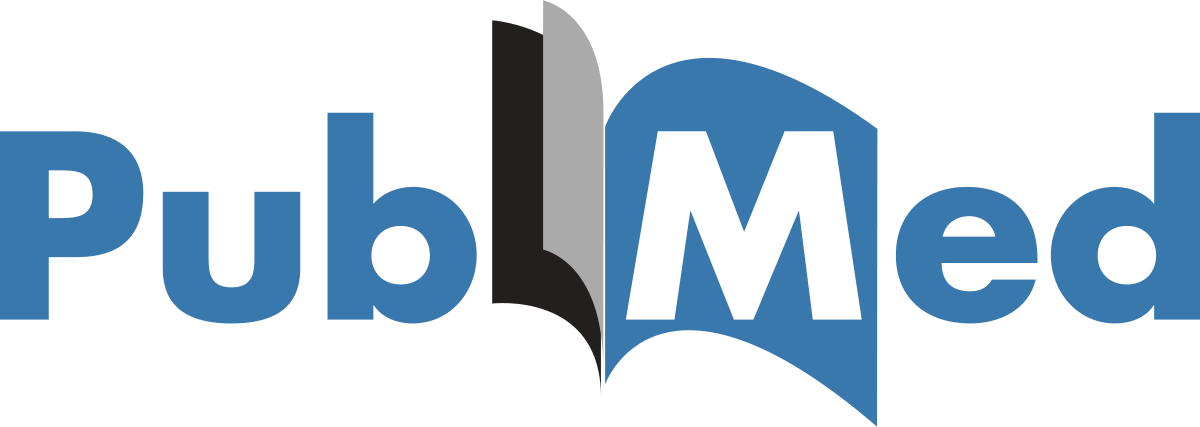 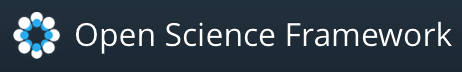 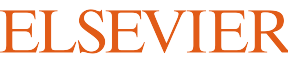 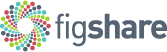 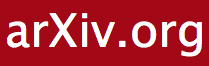 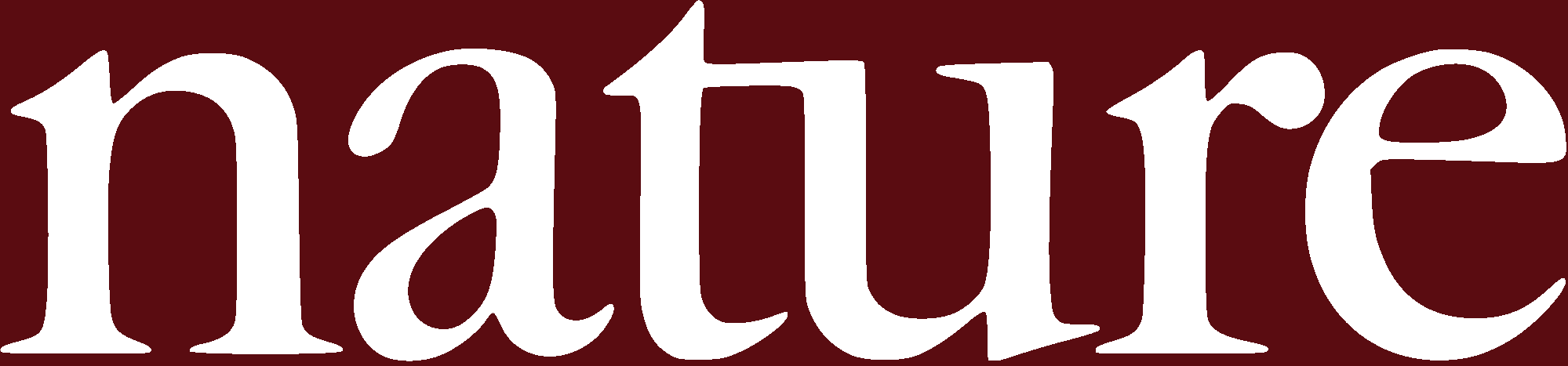 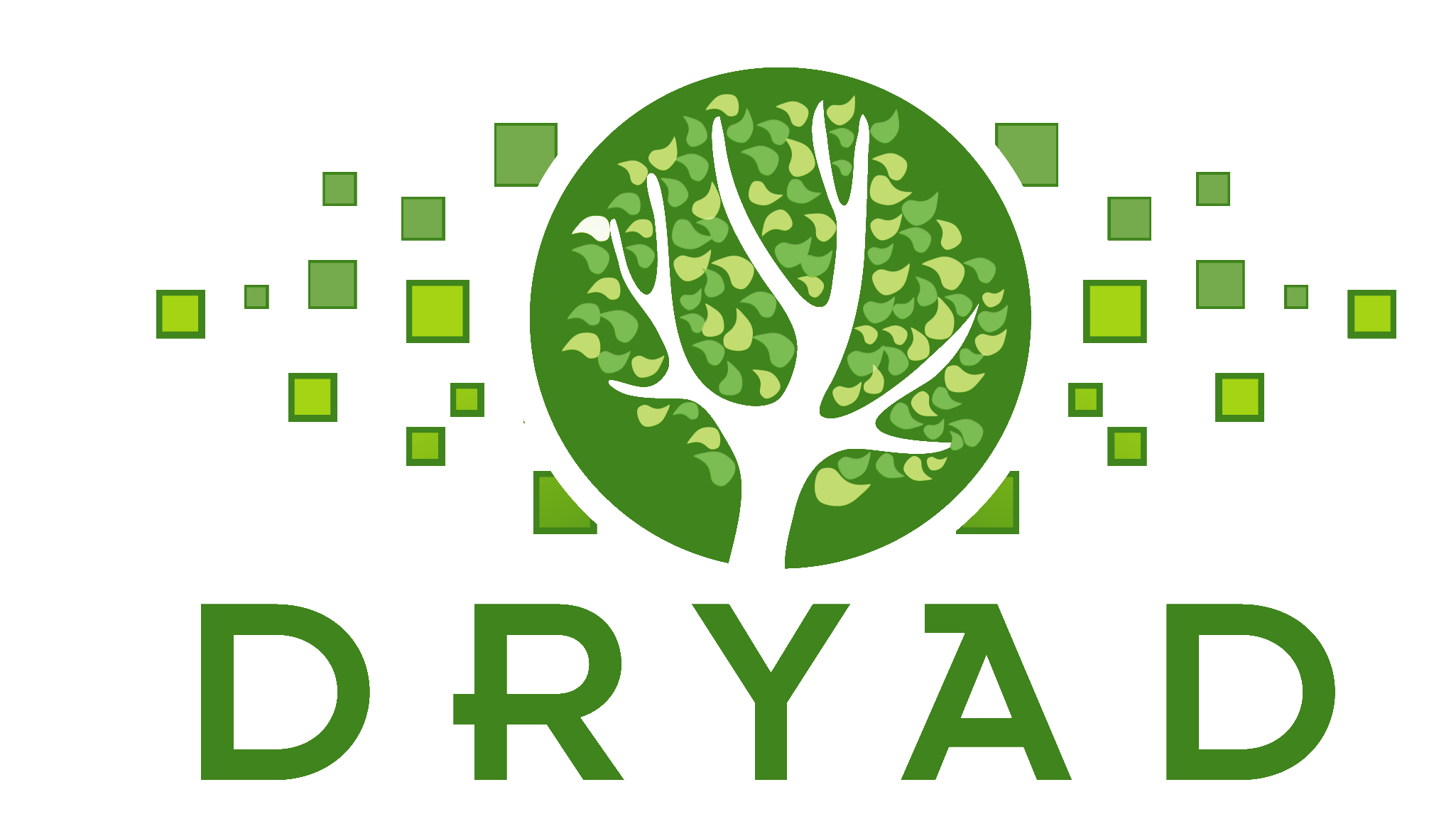 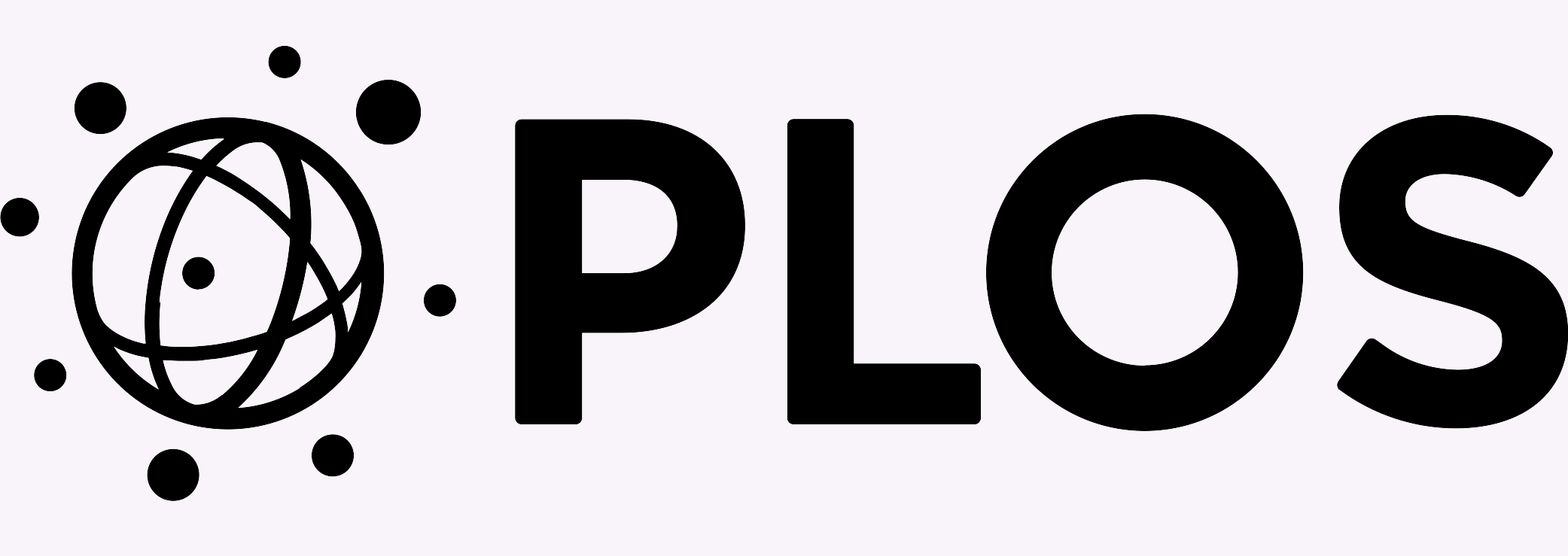 [Speaker Notes: People are putting things in all kinds of places for all kinds of reasons
Some are mandated, some are preferences, some are just what people know

Some are government/non-profit, others are commercial
There’s all kinds of data in places like OSF that aren’t traditional repositories]
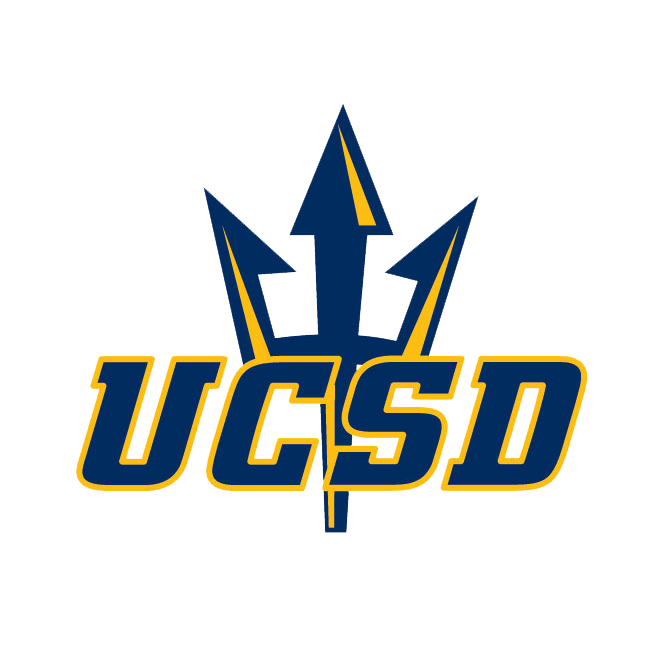 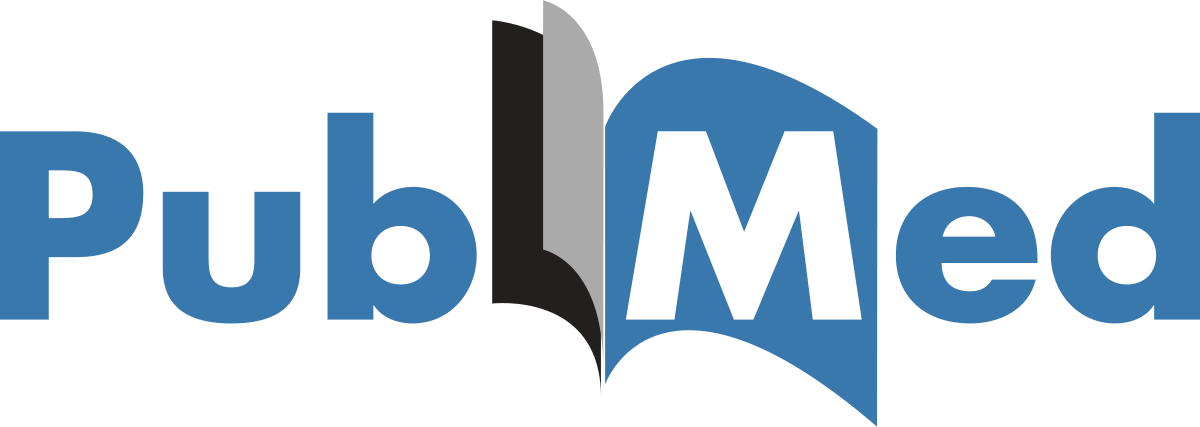 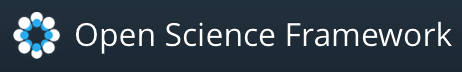 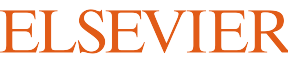 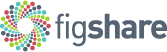 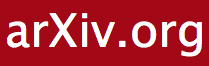 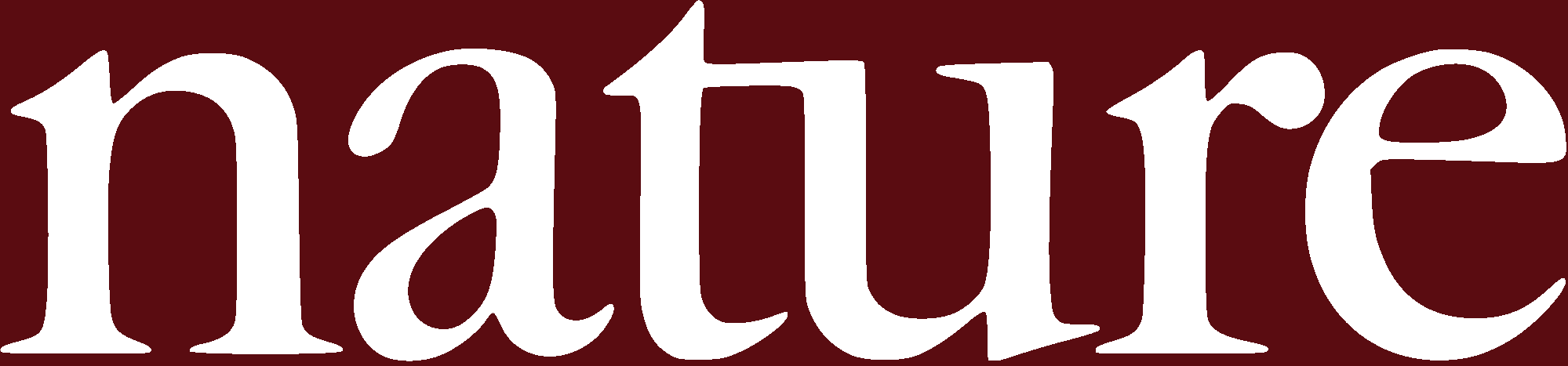 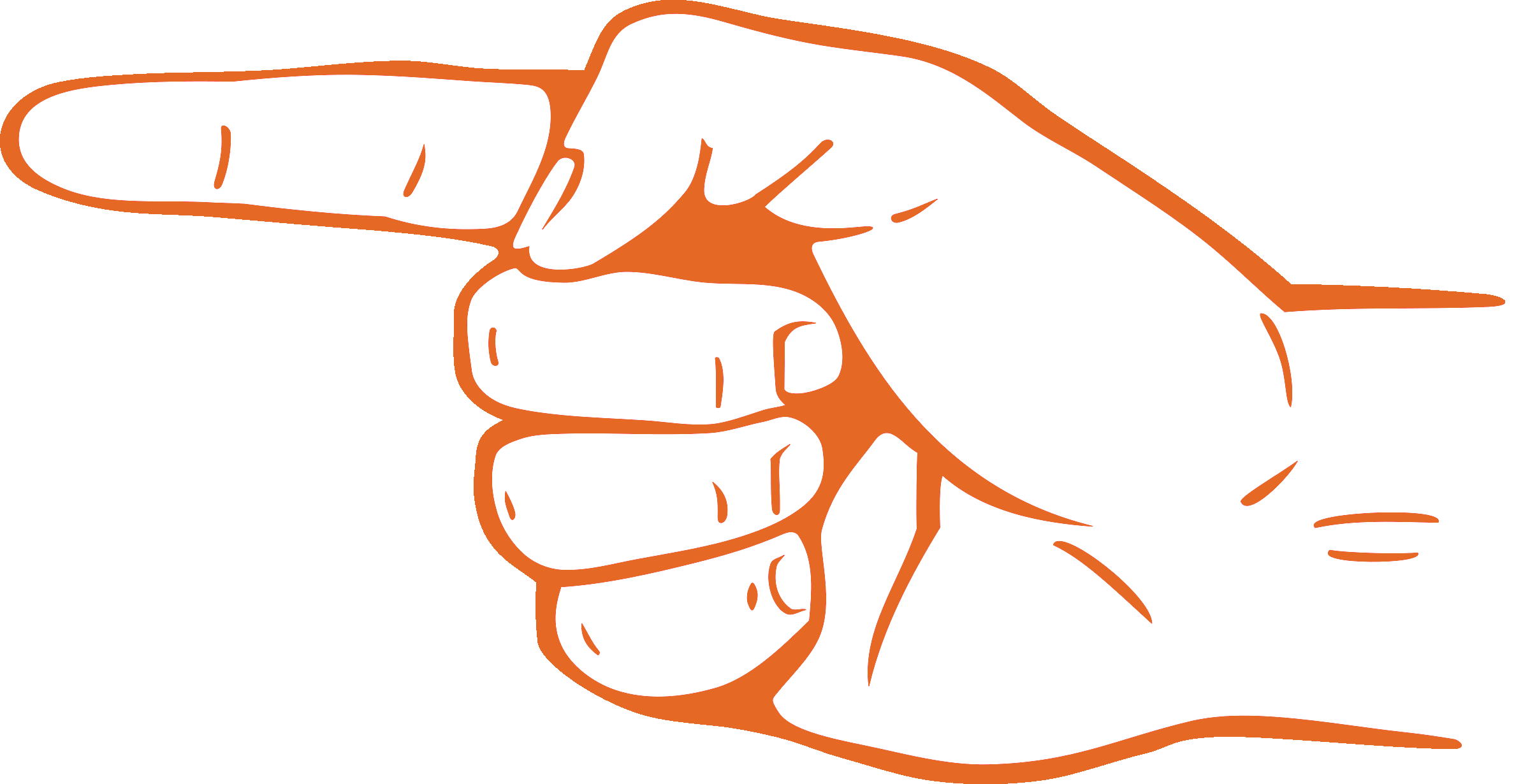 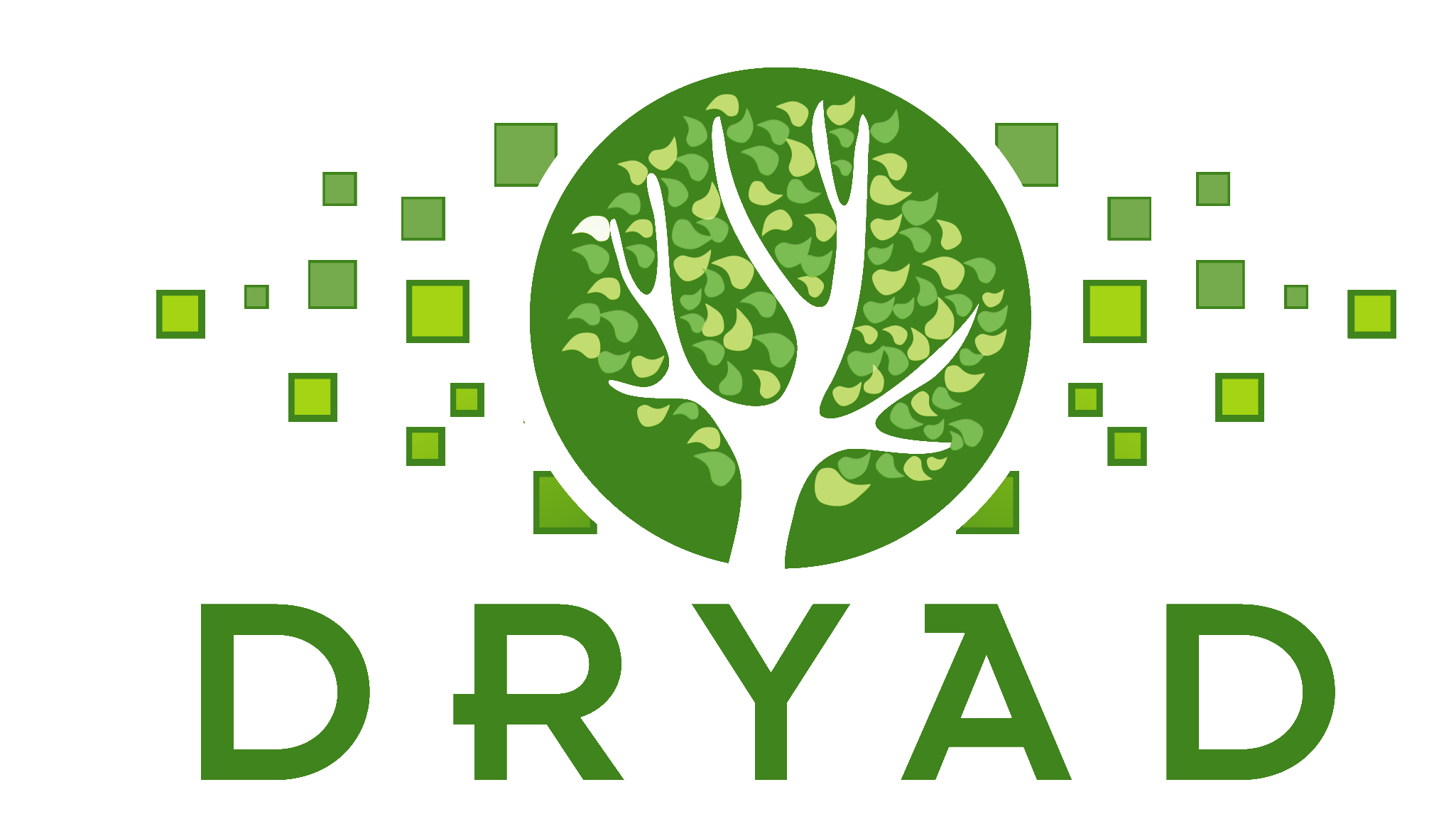 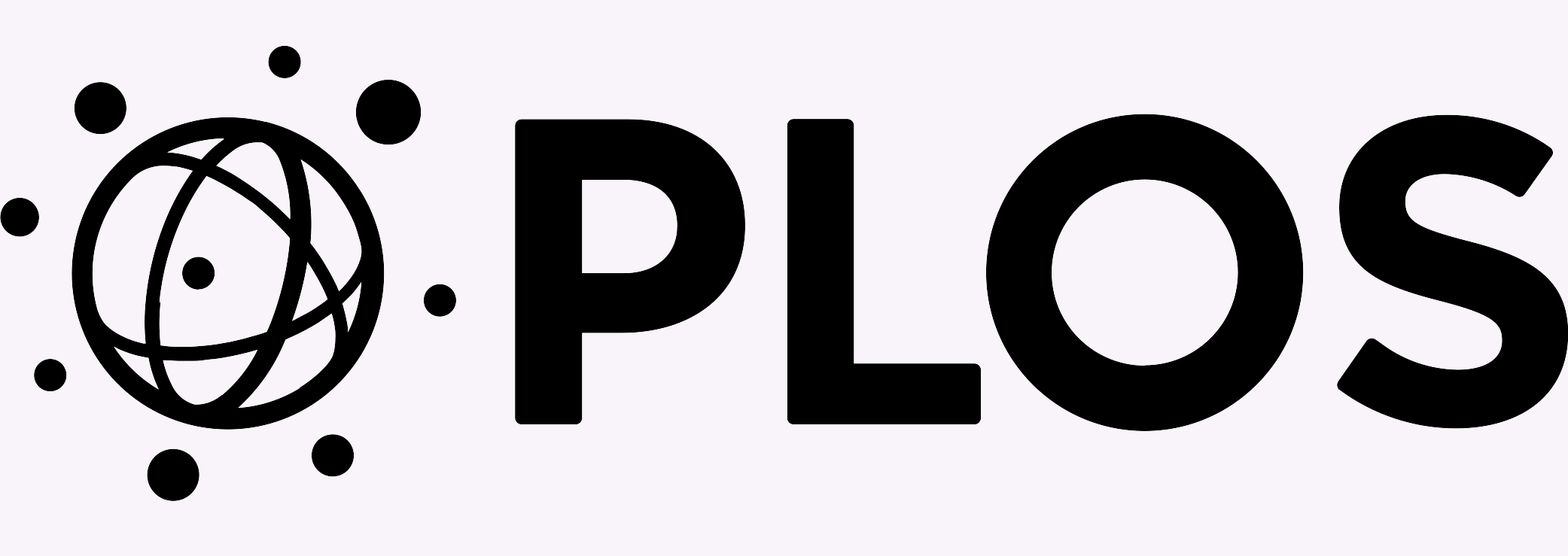 [Speaker Notes: How do we capture all of this stuff??
And what about metrics, stats, etc.
How can we do this without ceding it to the commercial space?
Big push for institution to own/control as much of our own space as possible]
Options
Spend $$$ with a commercial entity
 Control issues
 Trust issues

 Create something from scratch
 No staff for this
 Not enough money for this
 End up with a special snowflake
Ideally we wanted …
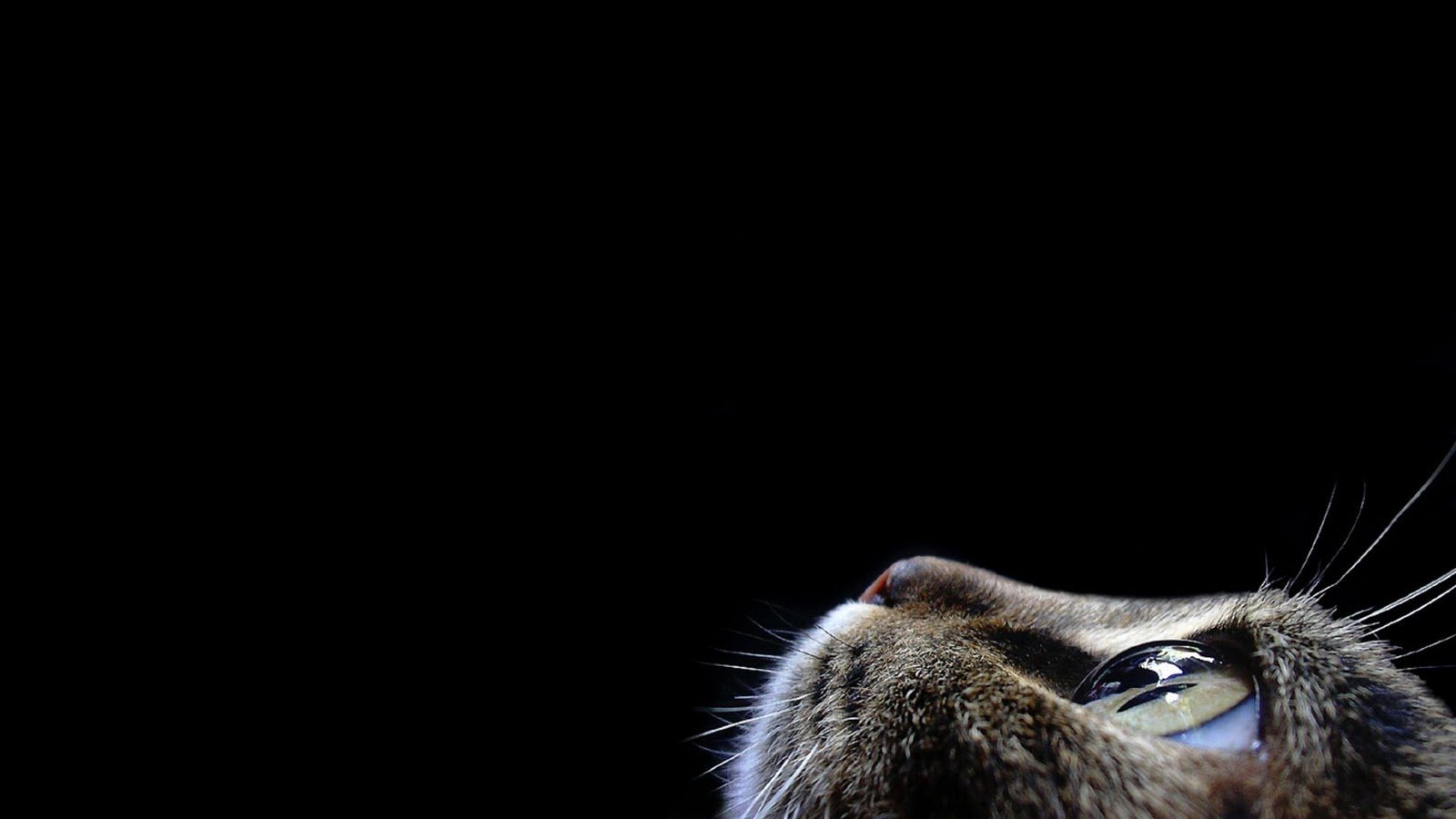 to work with a community to create something that works locally but is reproducible elsewhere
 to leverage work/knowledge that already exists
 to access information/data/metadata that we don’t even know about
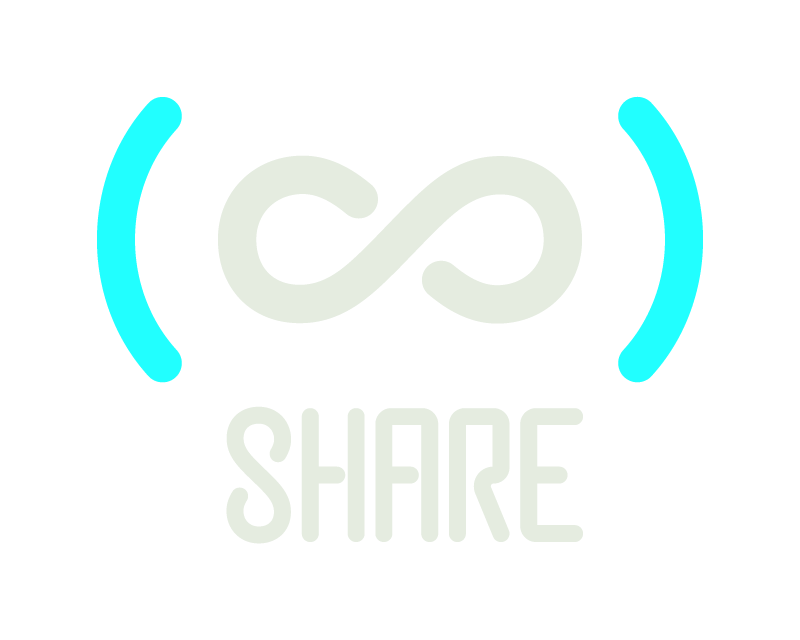 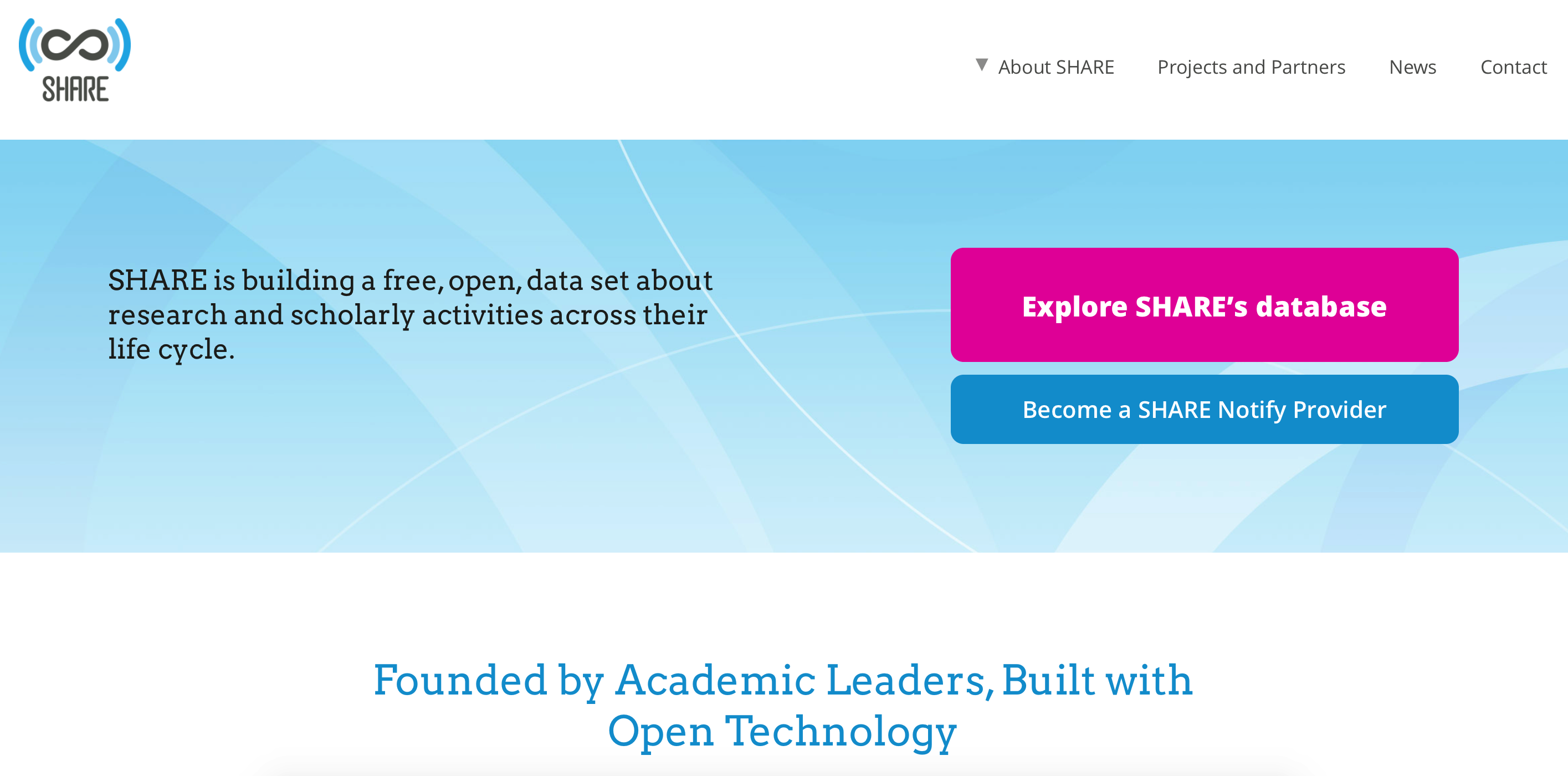 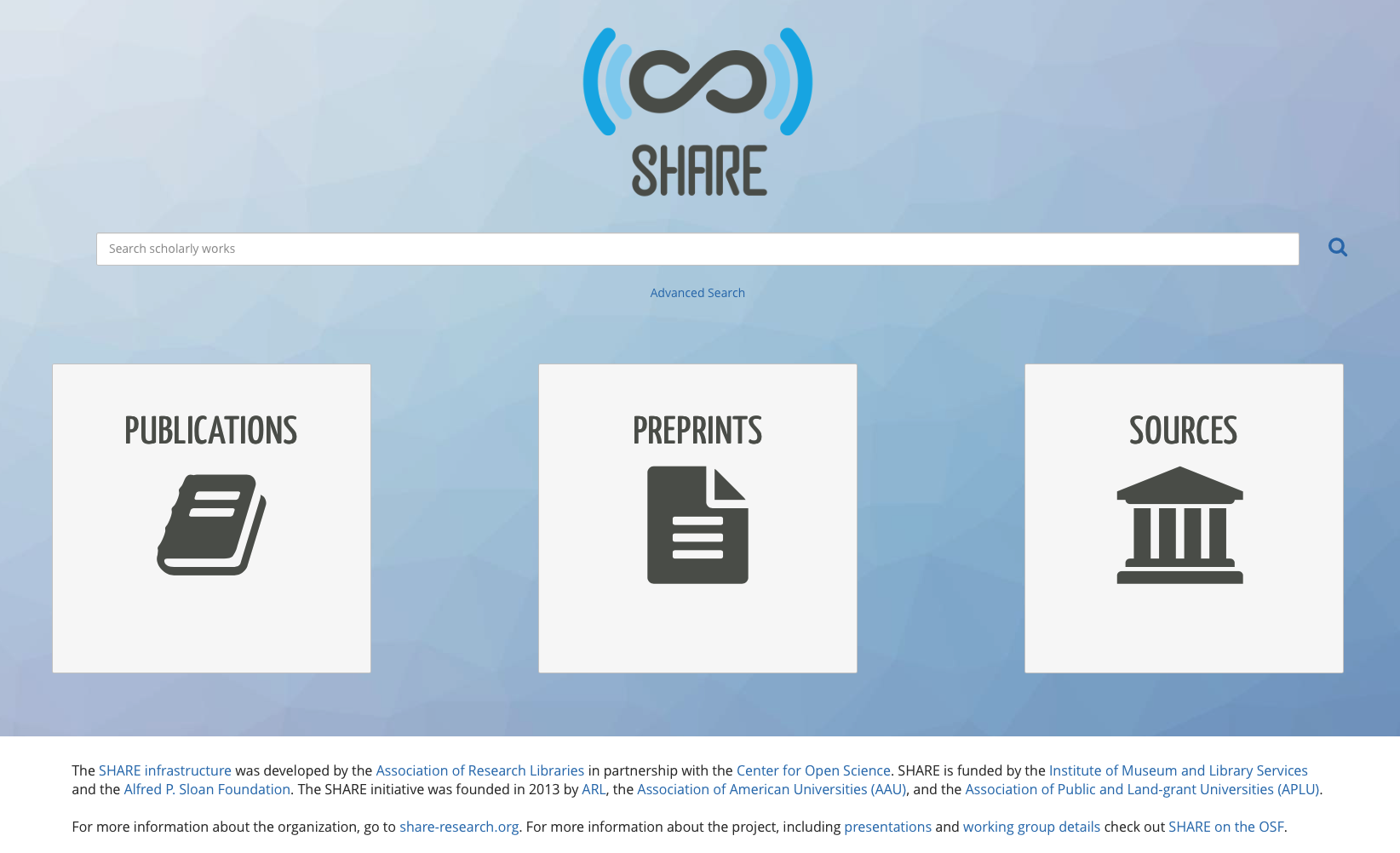 https://share.osf.io
https://share.osf.io
Roughly speaking … think of a Europeana for research data.
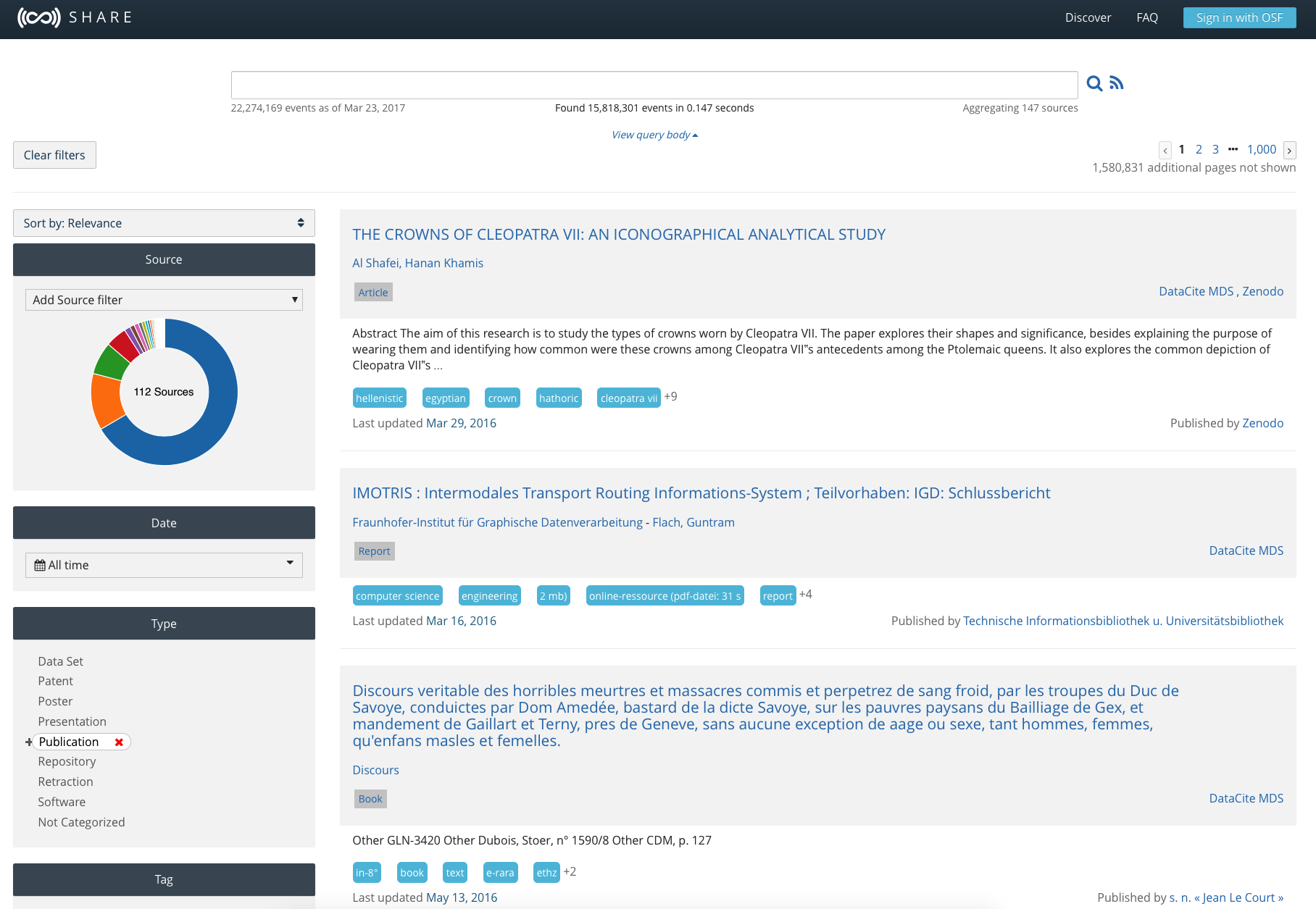 [Speaker Notes: How we were involved in SHARE
Pushing metadata there
Talking about ways to improve the metadata there
Trying to find best ways for our campus people to use SHARE
How do we leverage everything that’s there]
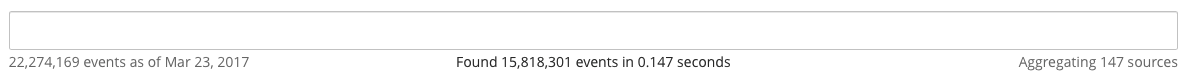 LOTS of data
Performant
Comprehensive
What if … what if we could use the SHARE corpus to tell a story about our campus research?
It has the metadata about outputs.
 It has information about publications.
 It has data about funders.

How do we tie all of these things together and present them?
Let’s create a dashboard!
Simple in concept
 Kinda hard to actually implement
Institutional naming
Inconsistent entries
No clear ties between funders and data
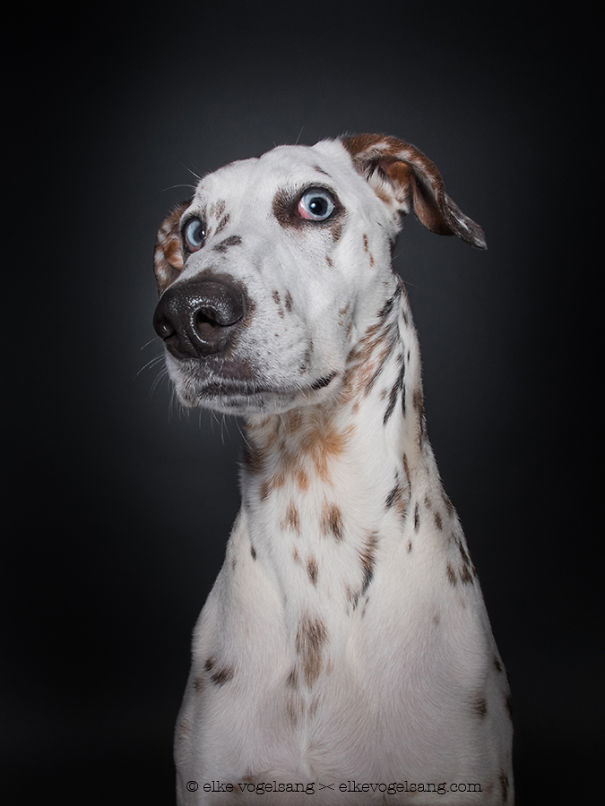 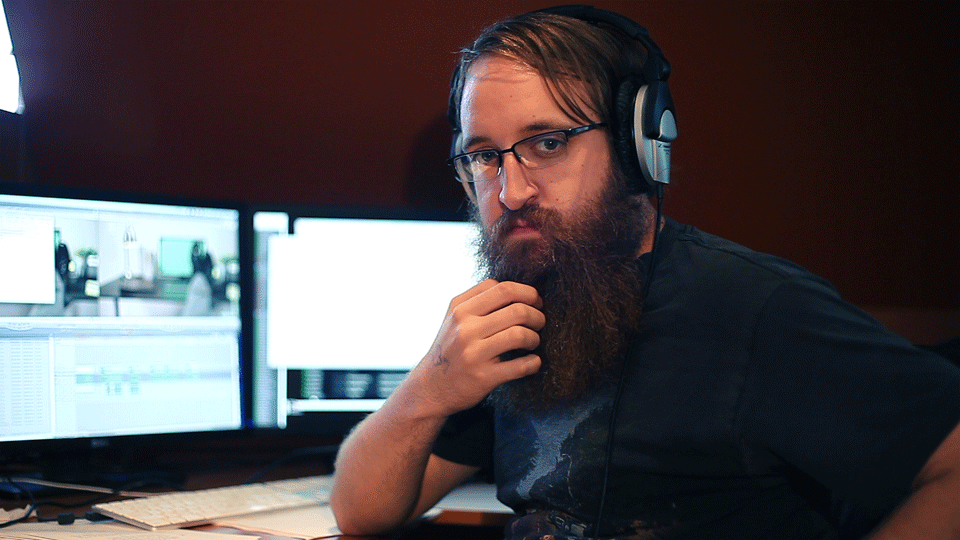 We just decided … LET’S DO IT
We had extensive discussions on:
 how to identify our campus
how to present wide variety of outputs
how to brand
http://tritonshare.ucsd.edu
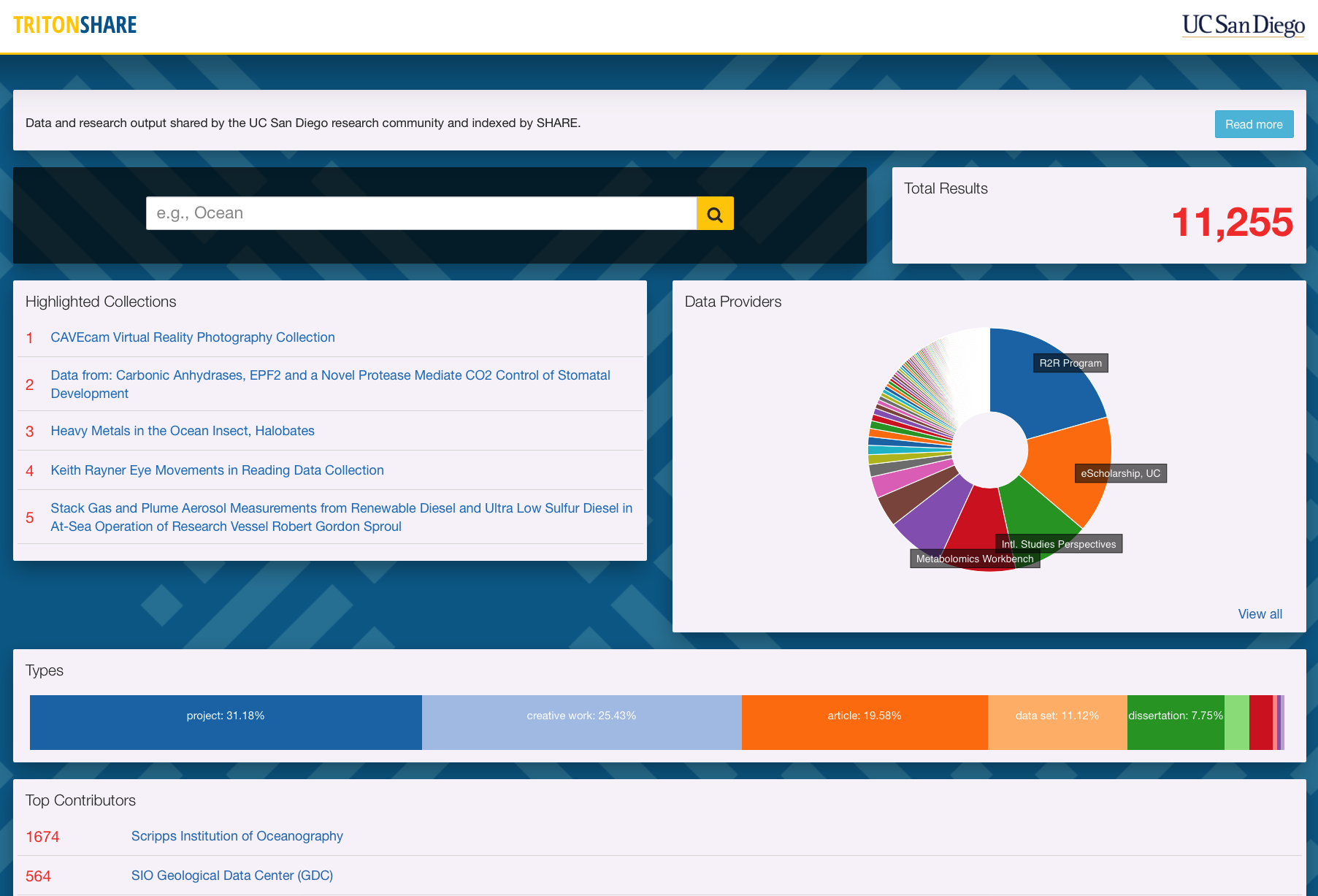 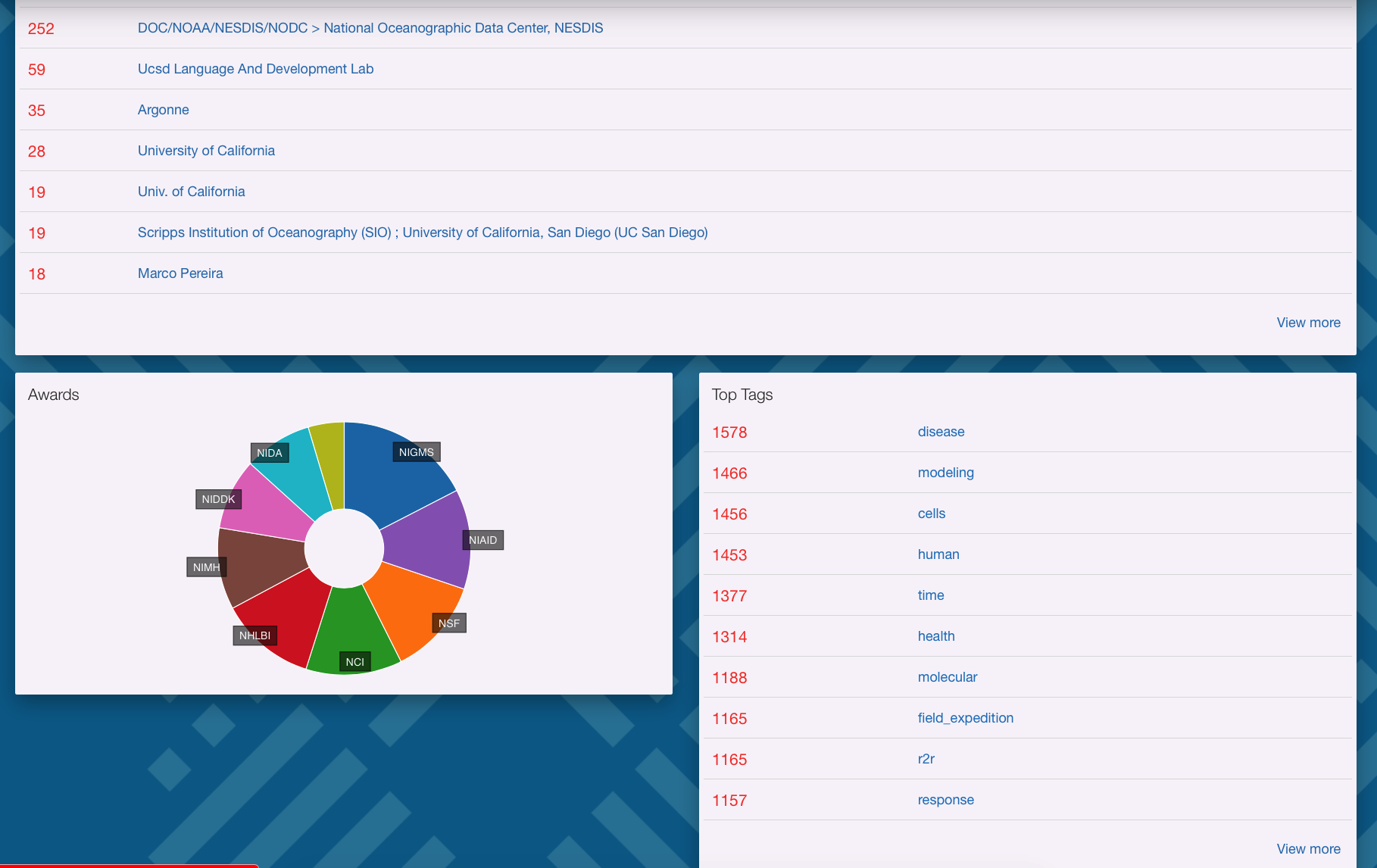 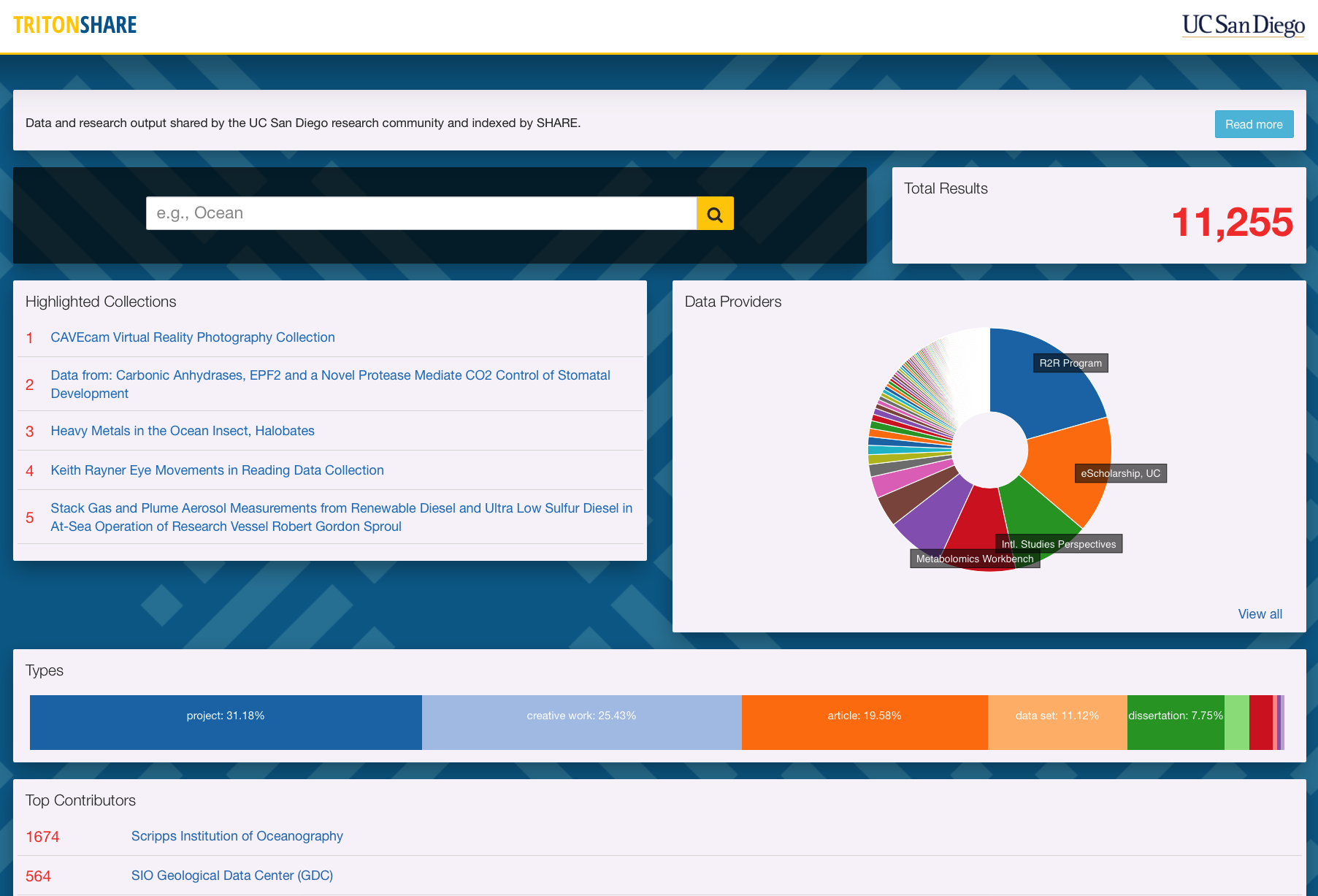 Created on the fly via query
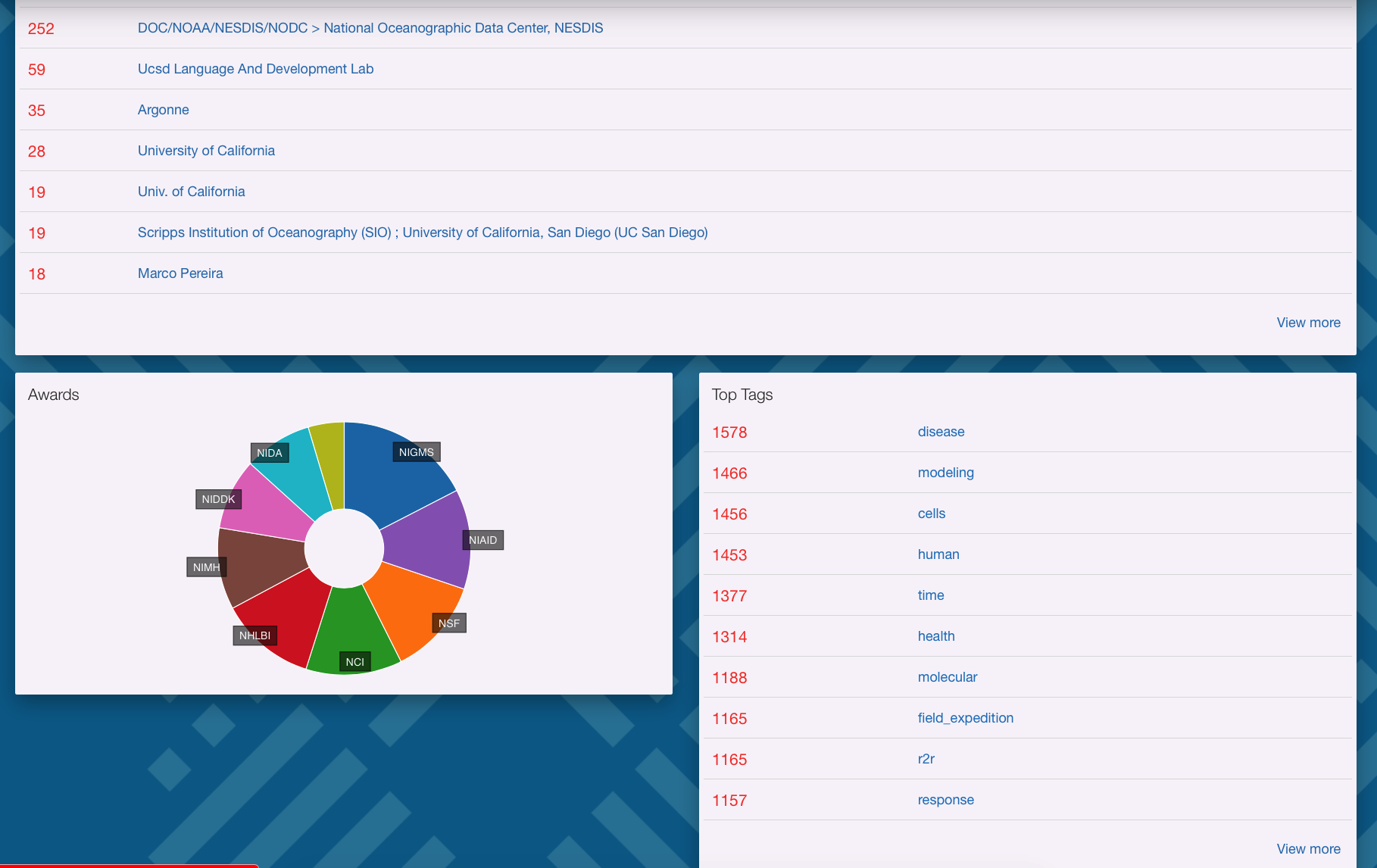 Manually curated
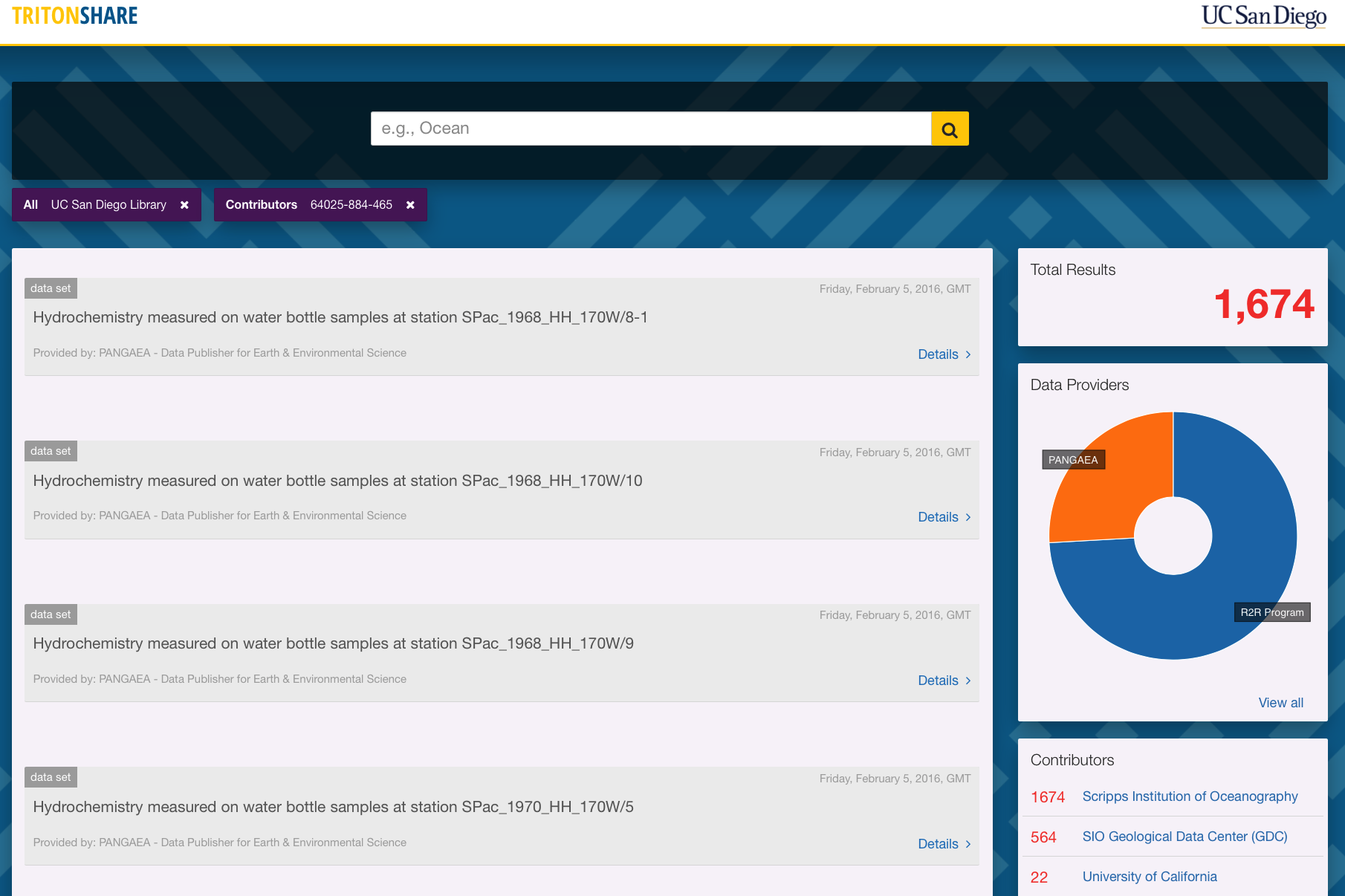 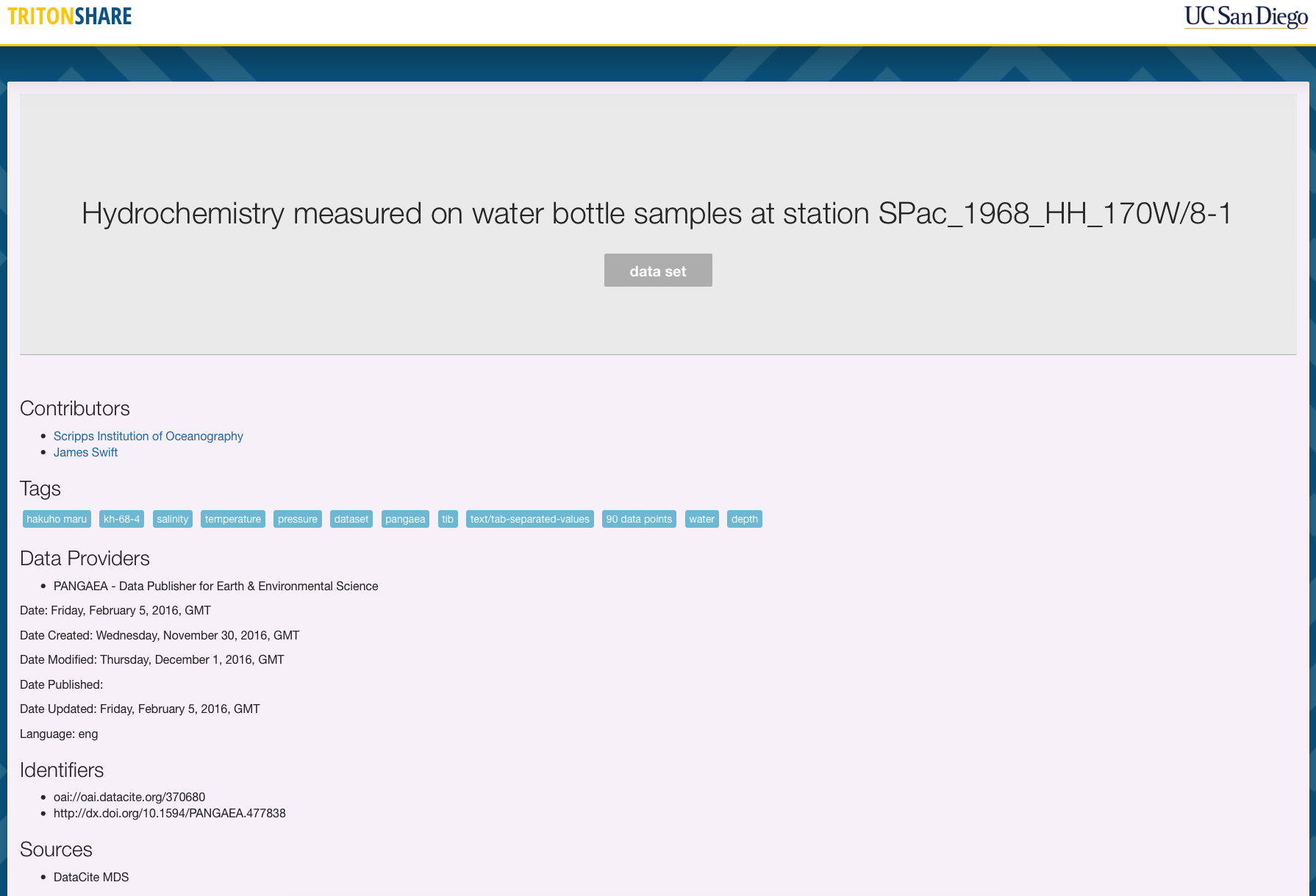 http://tritonshare.ucsd.edu
Up next …
General refinement of everything
 Improvement of diverse metadata in catalog
 Connecting improved metadata to sources
 Creating custom interfaces for other institutions
Thank you!
dminor@ucsd.edu
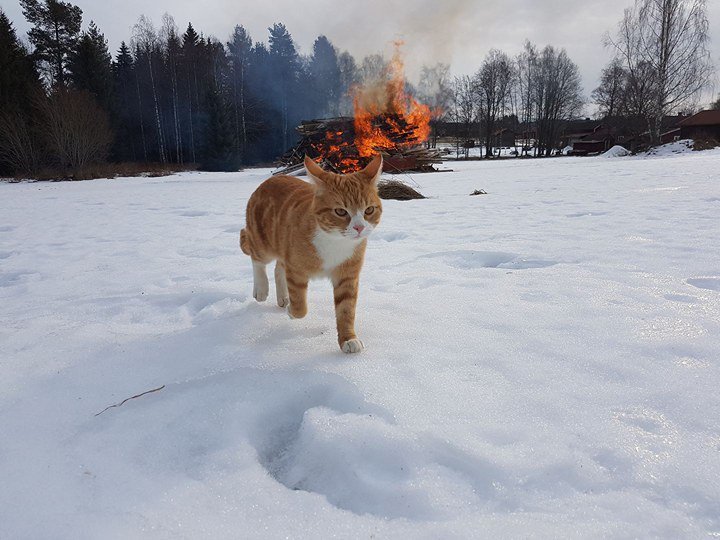 Acknowledgements
Slide 5: don’t know origin of image. Cute cat though.
 Slides 6 and 7: all logos are copyright their respective owners. Used without explicit permission.
Slides 8 and 18: images copyright Elke Vogelsang – elkevogelsang.com
Slide 9: dunno. Is out there on lots of webpages.
Slide 19: your guess as good as mine.
Slide 29: Black Metal Cats, @evilbmcats.